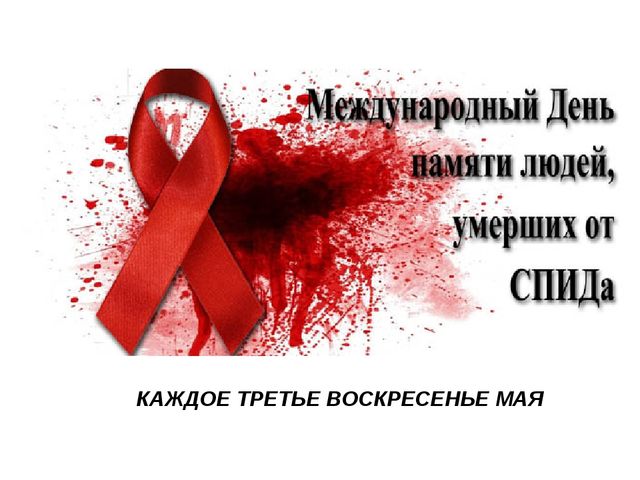 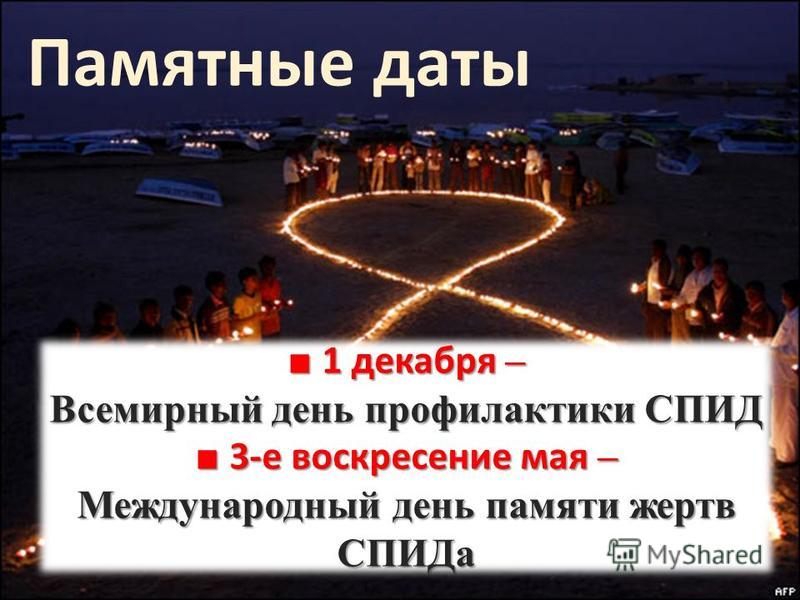 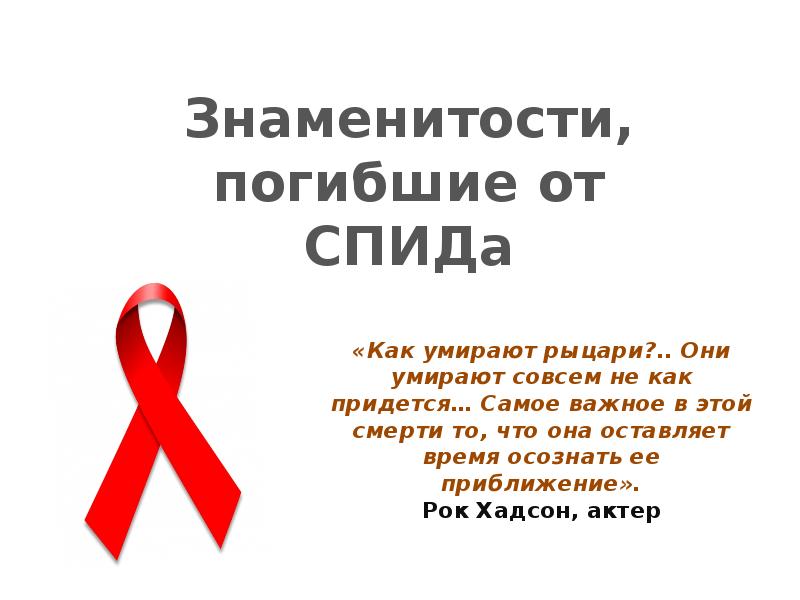 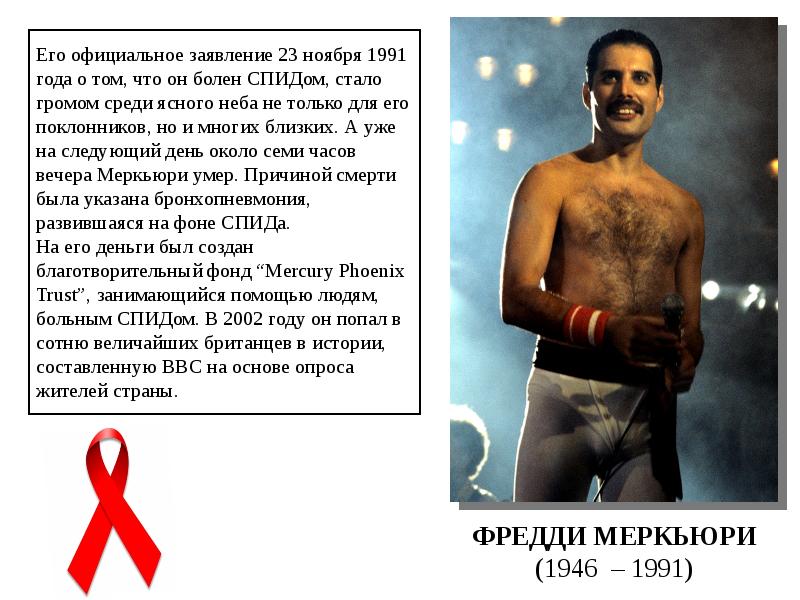 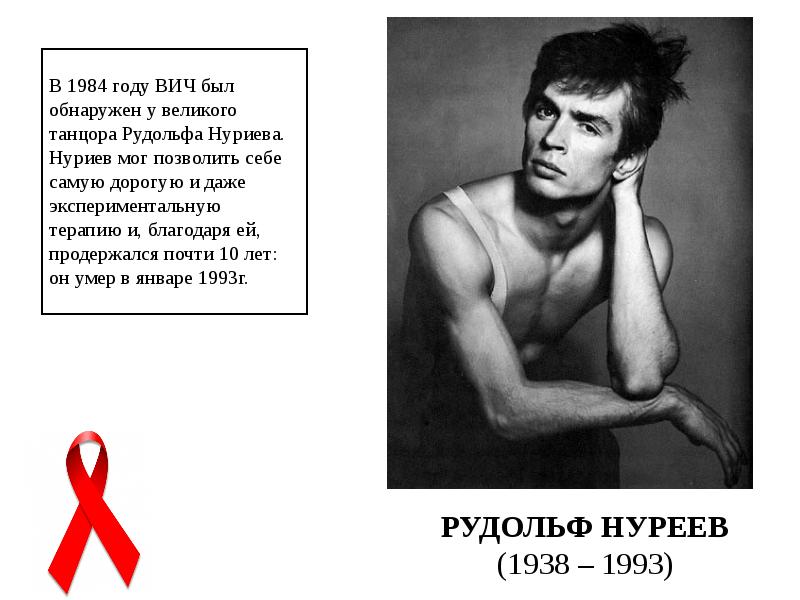 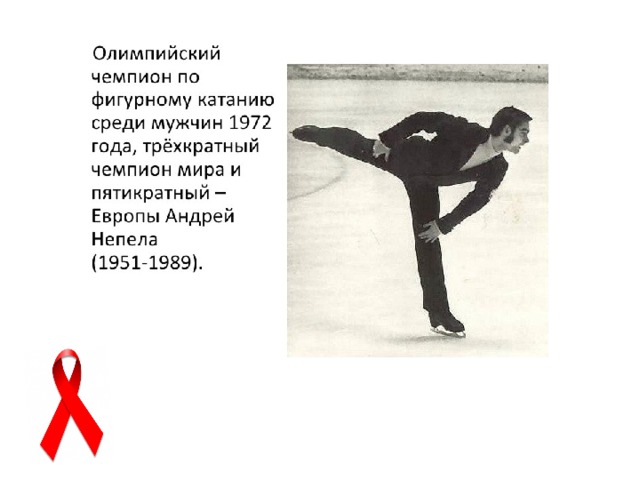 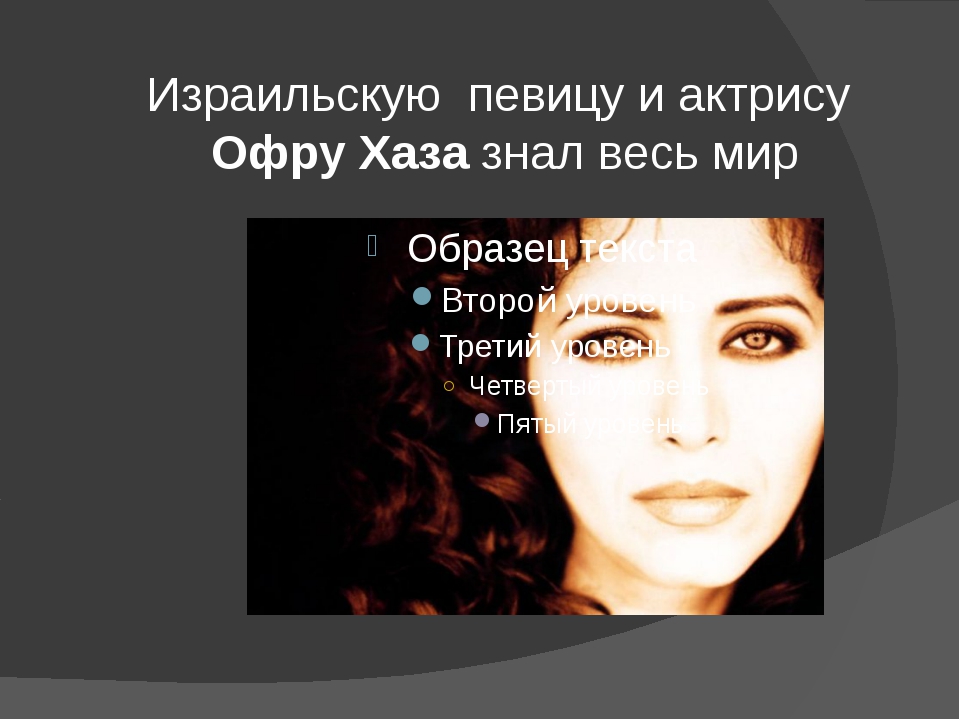 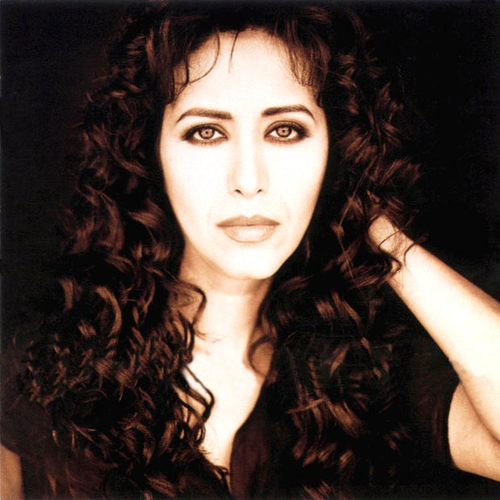 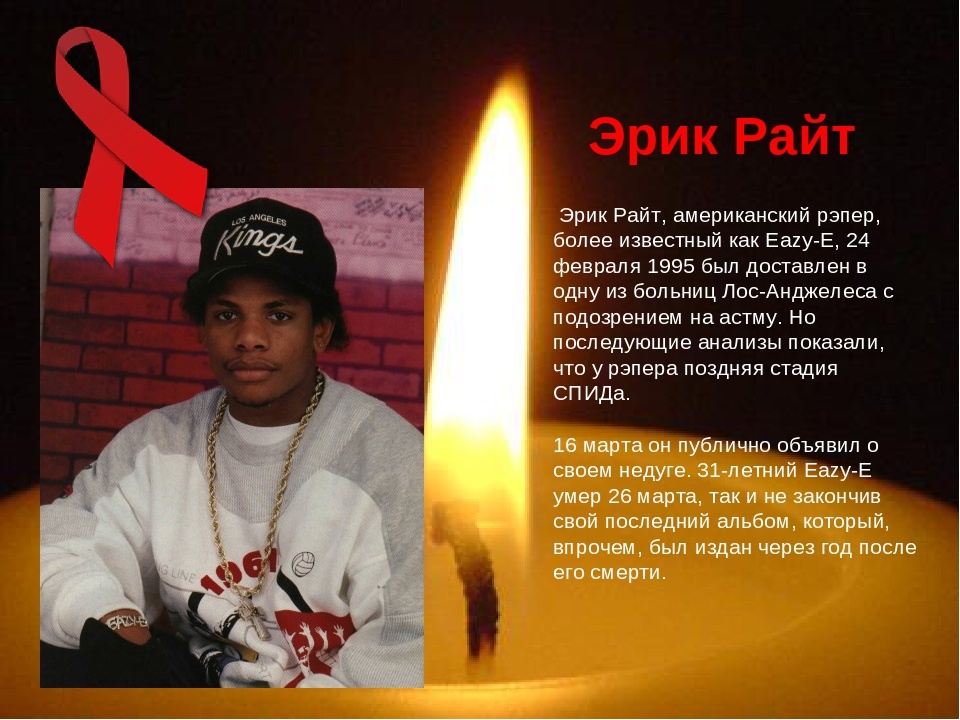 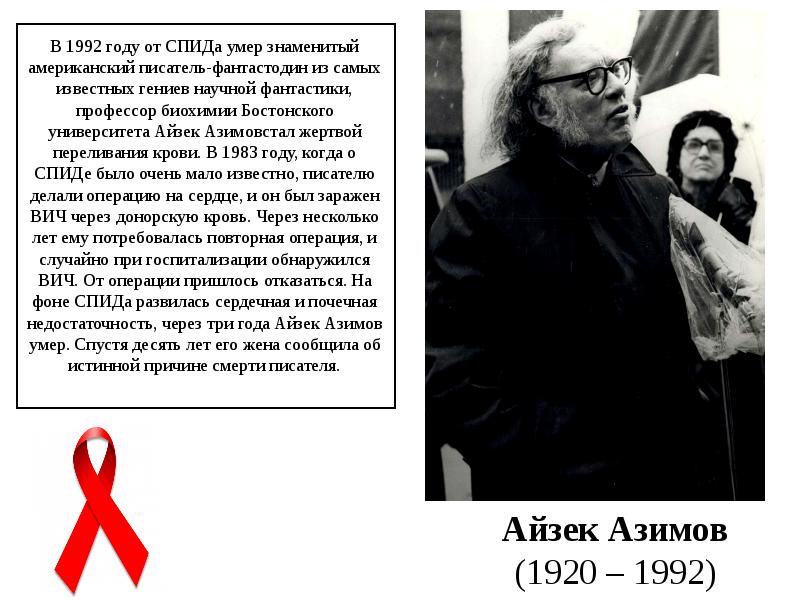 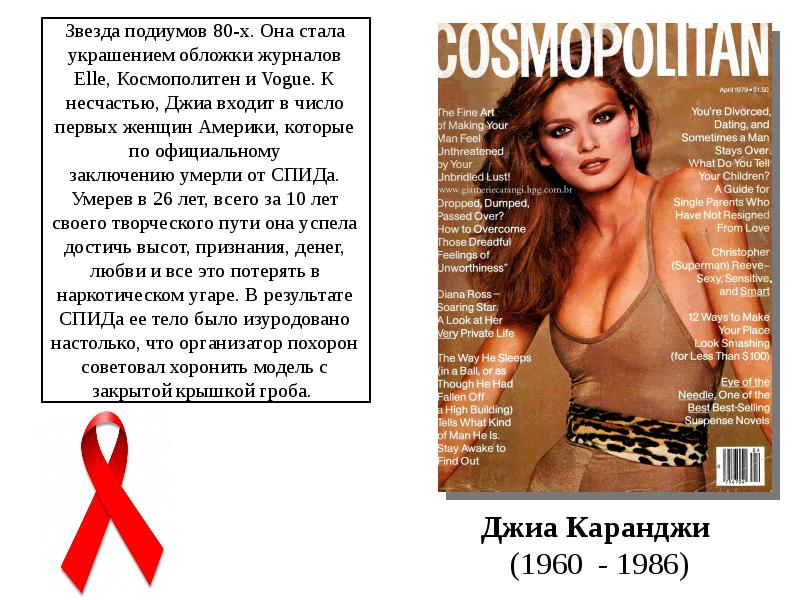 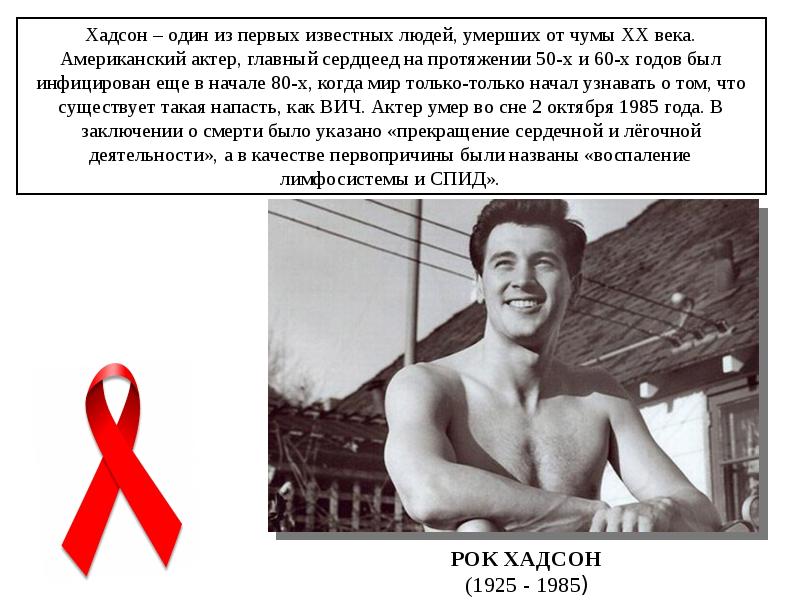 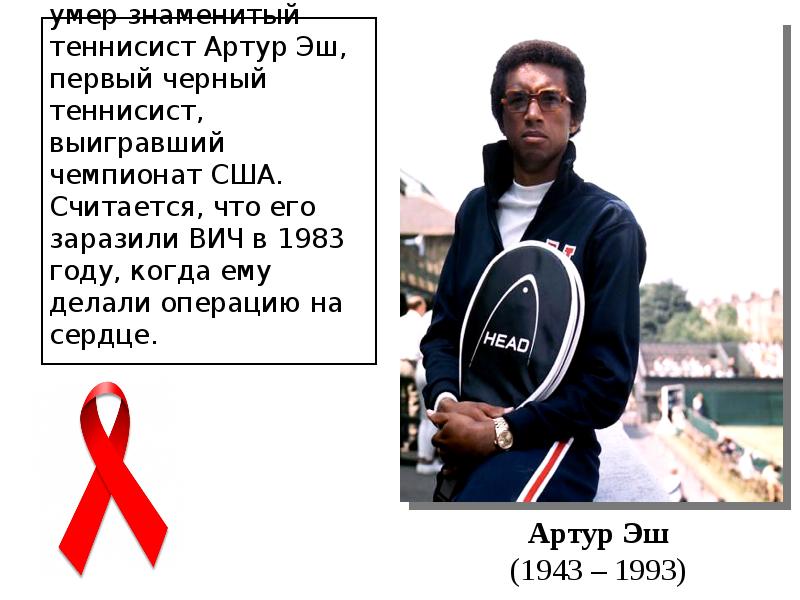 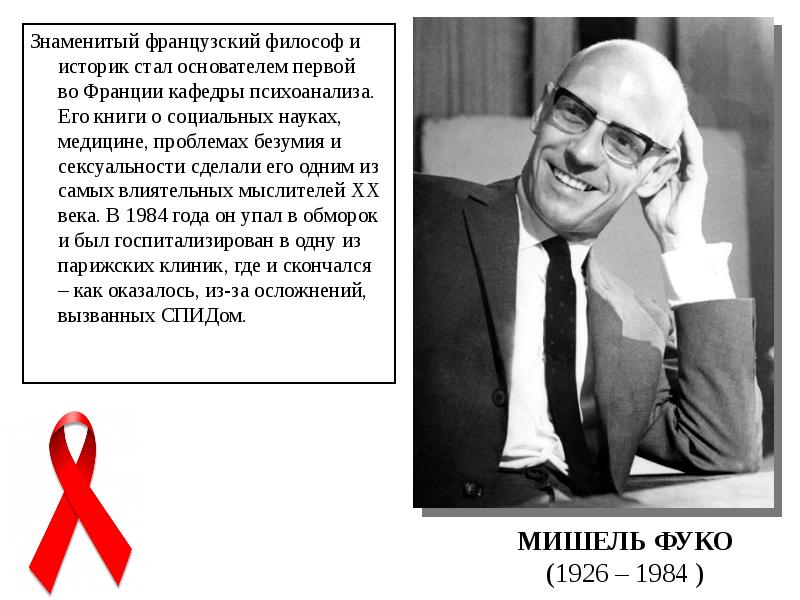 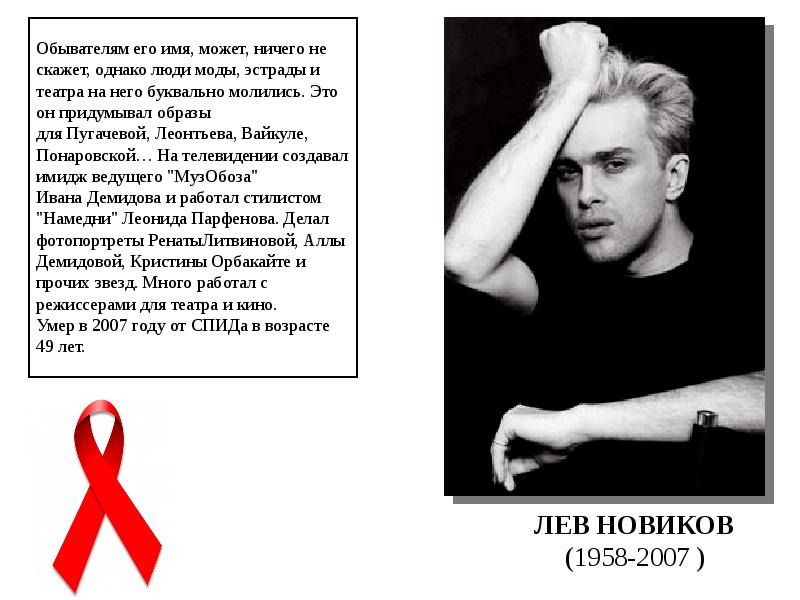 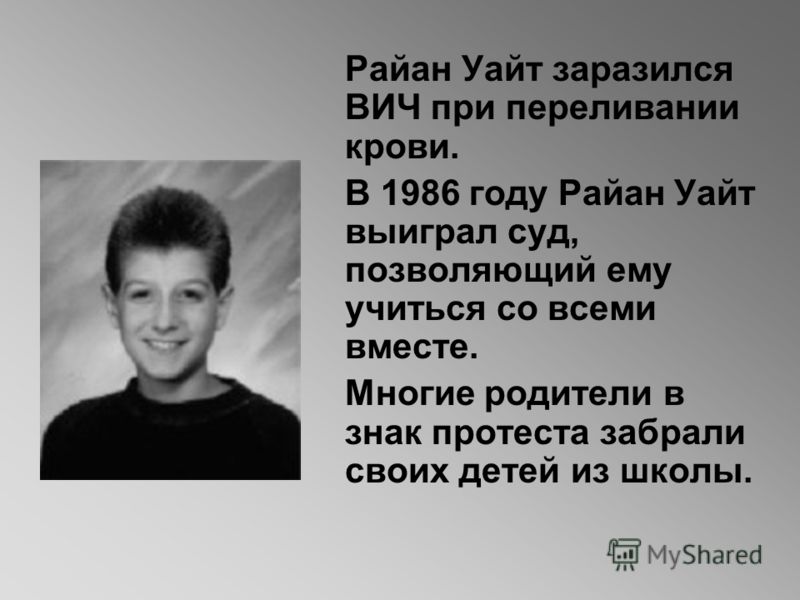 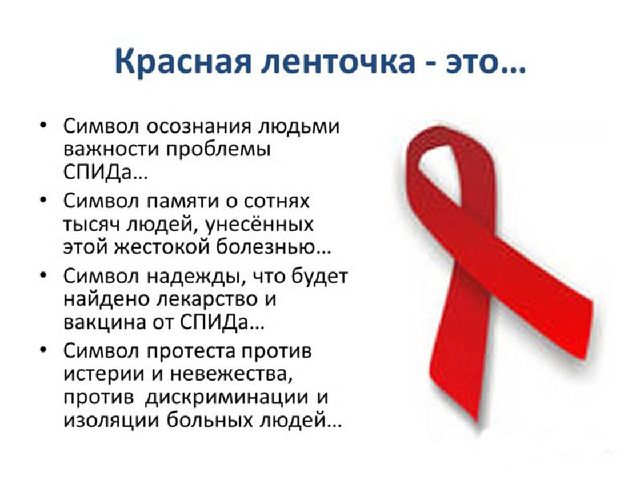 КВИЛТ
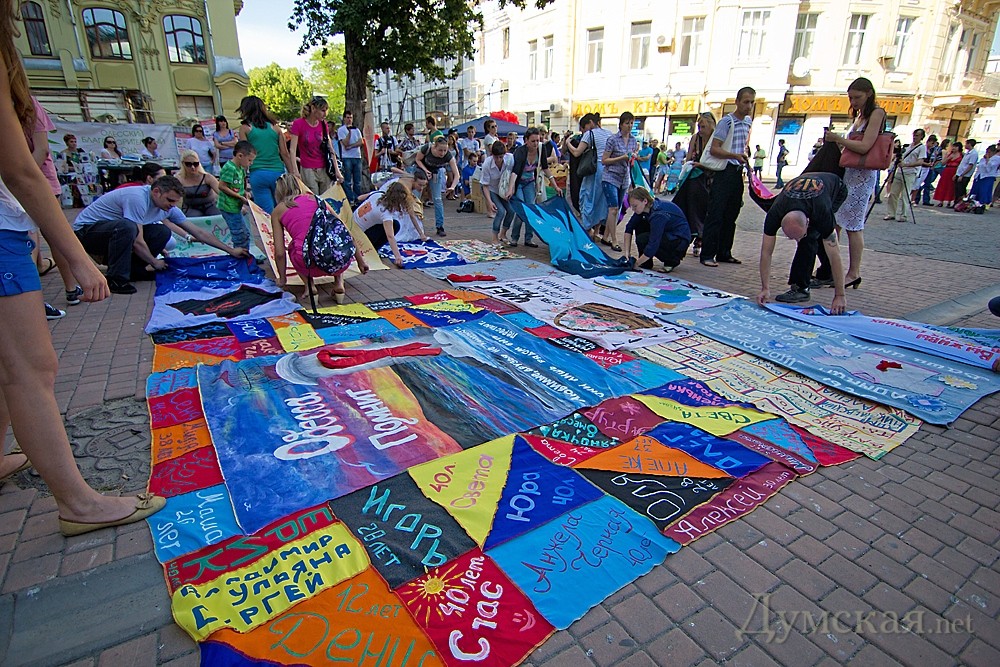 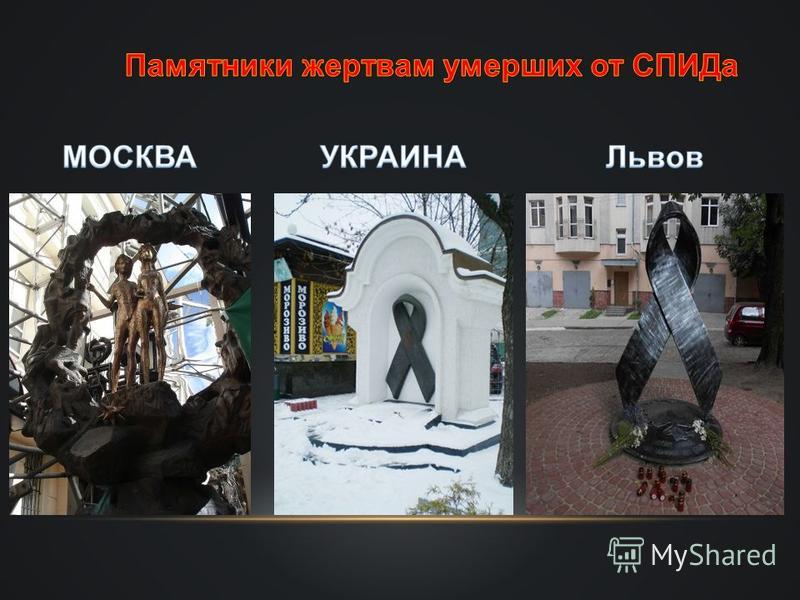 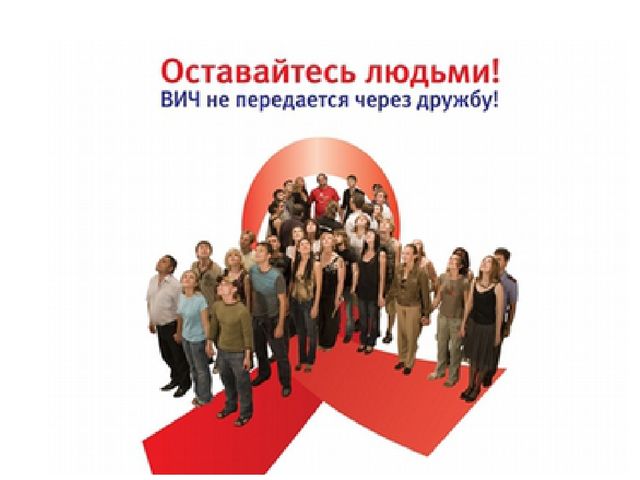 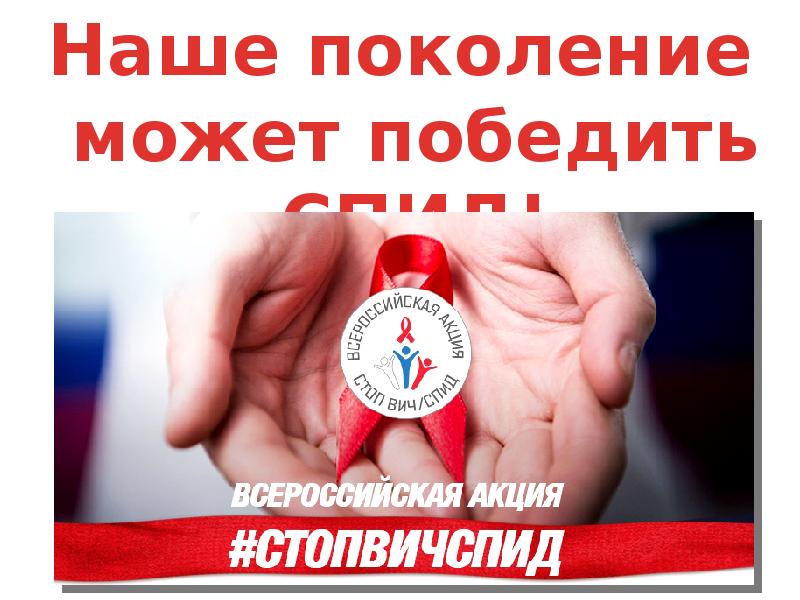